SALGA COMMENTS ON THE MUNICIPAL SYSTEMS AMENDMENT BILL, B2-2019
Portfolio Committee of COGTA
26-27 February 2020
CONTEXT : PROBLEM STATEMENT
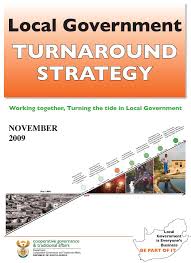 COGTA State of Local Government Report (2009):
Undue interference of councillors in the administration is a very real hindrance to service delivery;
A fundamental concern is detrimental impact of excessive & undue political interference by external party political structures in municipal governance;
Senior and middle management employees occupying positions in political parties can distort the reporting lines within the municipal administration; 
Wider party structures should not intervene in internal council processes;
Senior managers to have minimum qualifications and competencies and should professionalise the administration.
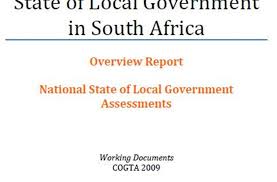 LGTAS (2010) identifies core areas of concern in municipalities:-
There are serious leadership and governance challenges in municipalities including weak responsiveness and accountability to communities;

There is inadequate human resource capital to ensure professional administrations, and positive relations between labour, management and Councils; and

Political parties that are undermining the integrity and functioning of municipal councils through intra and inter-party conflicts and inappropriate interference in councils and administration;
LGTAS (2010) recommended professionalisation and administrative stabilisation of Local Government in the following ways:
Section 57 managers must belong to a professional Organization;
Ensure that professional associations monitor the Code of Conduct of their members in local government;
Qualified and skilled staff to be appointed.
2
CONTEXT: CONSTITUTIONAL PROVISIONS
In keeping with the principle of automony, the Constitution in:-
Section 151(3) provides that a municipality has the right to govern, on its own initiative, its affairs. 
Section 154(1) provides that national and provincial governments, by legislative and other measures, must support and strengthen the capacity of municipalities to manage their own affairs, to exercise their powers and perform their functions. 
Section 155(7) accords national and provincial governments the legislative and executive authority to see to the effective performance by municipalities of their functions in respect of matters listed in Schedules 4B and 5B, by regulating the exercise by municipalities of their executive authority referred to in section 156(1). 
Section 151(4) states that national and provincial government may not compromise or impede a municipality’s ability or right to exercise its powers and performs its functions.
3
4
SALGA COMMENTS: Section 2 (Sec 54A) – Appointment of MMs and Acting MMs
5
SALGA COMMENTS: Section 3 (Sec 56) – 
Appointment of Managers accountable to MMs
SALGA COMMENTS: Section 5 (Sec 56A) – 
Limitation of Political Rights of MMs and Managers directly accountable to MMs
6
SALGA COMMENTS: Section 6 (Sec 57) – 
Employment Contracts for MMs and Managers 
directly accountable to MMs
7
SALGA’S RESPONSE TO PROPOSED AMENDMENTS
8
SALGA’S RESPONSE TO PROPOSED AMENDMENTS (Cont.)
9
SALGA’S RESPONSE TO PROPOSED AMENDMENTS (Cont.)
10
RECOMMENDATIONS
It is recommended that the PC on COGTA resolve to:-
Consider the SALGA Comments and detailed response to the proposed amendments, within the context of the challenges of the current implementation of the Municipal Systems Amendment Act, 2011.
Thank you
12